Komm sing mit uns!Musik Gesangsklasse
Singen befreit Geist und Seele 
& unterstützt das Wohlempfinden
und die Gesundheit des Menschen.
Inhalte
Stimmbildung (in Kleingruppen)
Bewusstes Atmen
Anleitung zum mehrstimmigen Singen
Blattsingen
Gemeinschaftliches Singen im Chor
Körperhaltung
Hörerfahrungen
Aussprache
Selbstbewusstsein
Präsentationskompetenz
Einfühlungsvermögen und Respekt
Musik im Fernunterricht: 6a mit Memories
Organisation
3 Wochenstunden

eine Stunde klassischer Musikunterricht
eine Stunde Gesangsklasse
eine verbindliche Stunde im Chor
Chorfreizeiten und Konzerte
In verschiedenen Aufführungen präsentiert sich die Gesangsklasse
In Chorfreizeiten wird intensiv für anstehende Projekte geübt
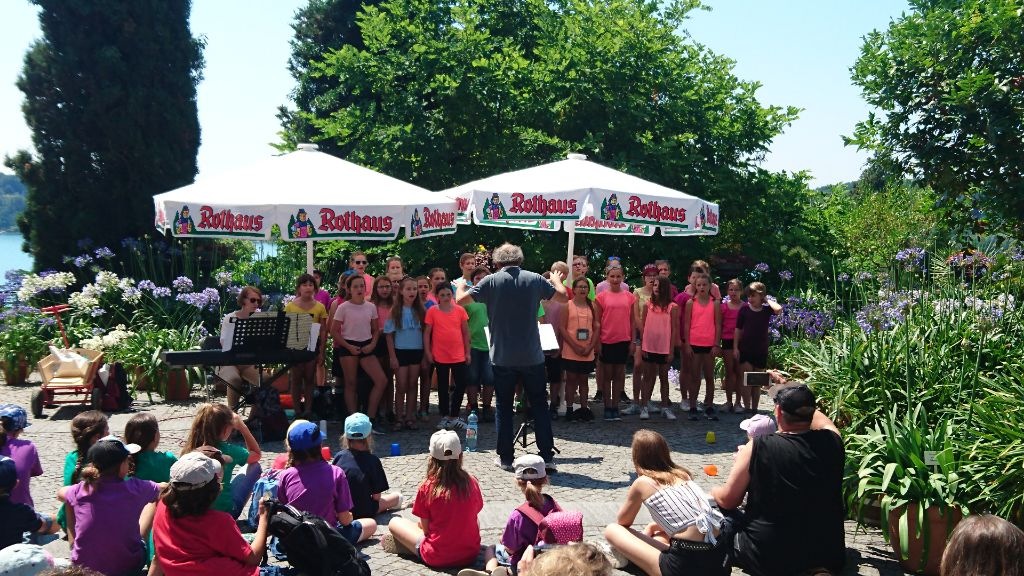 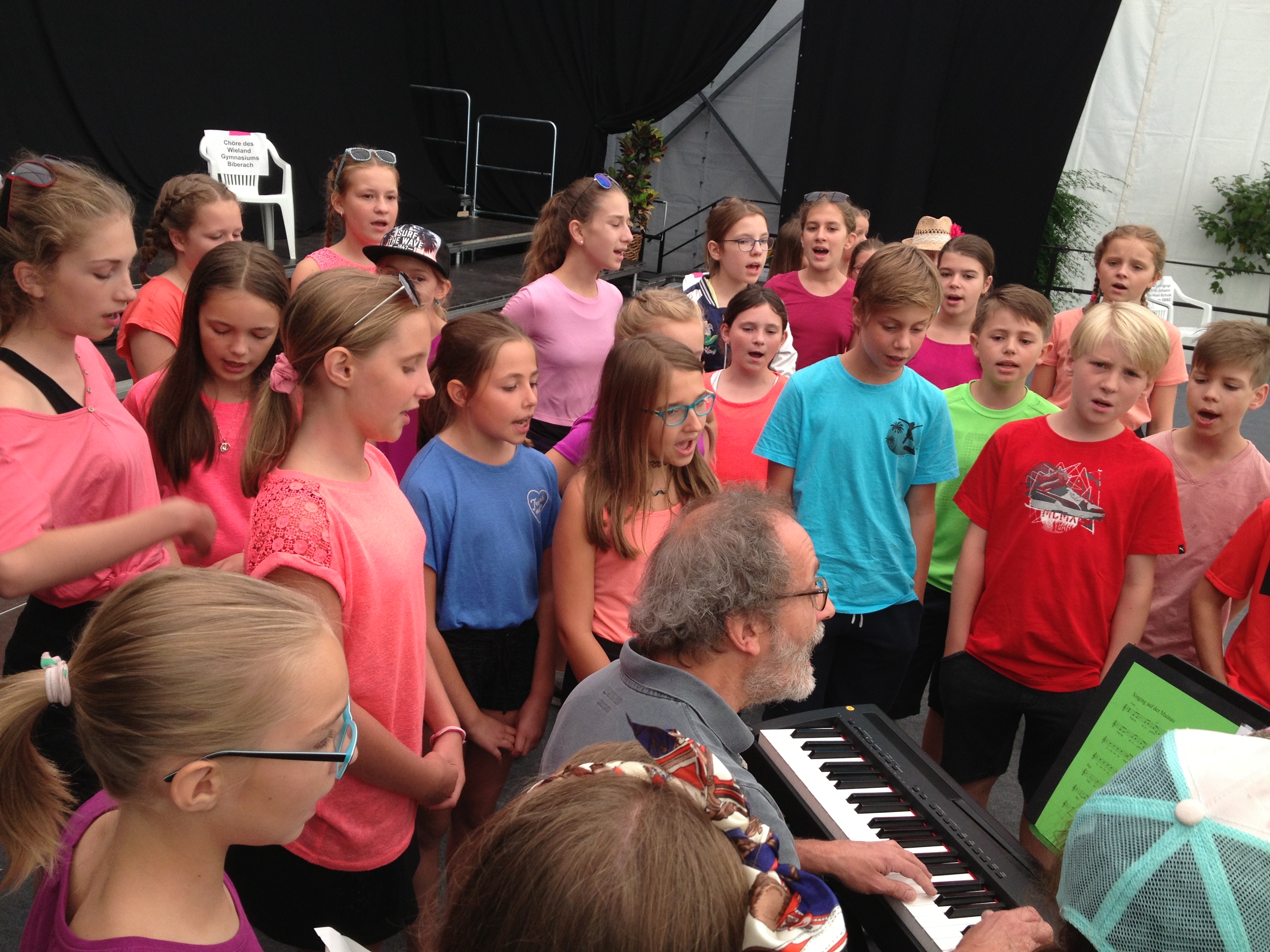